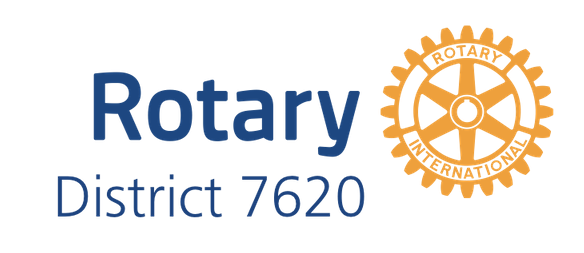 TEAM COVID-19
Recovery Initiative
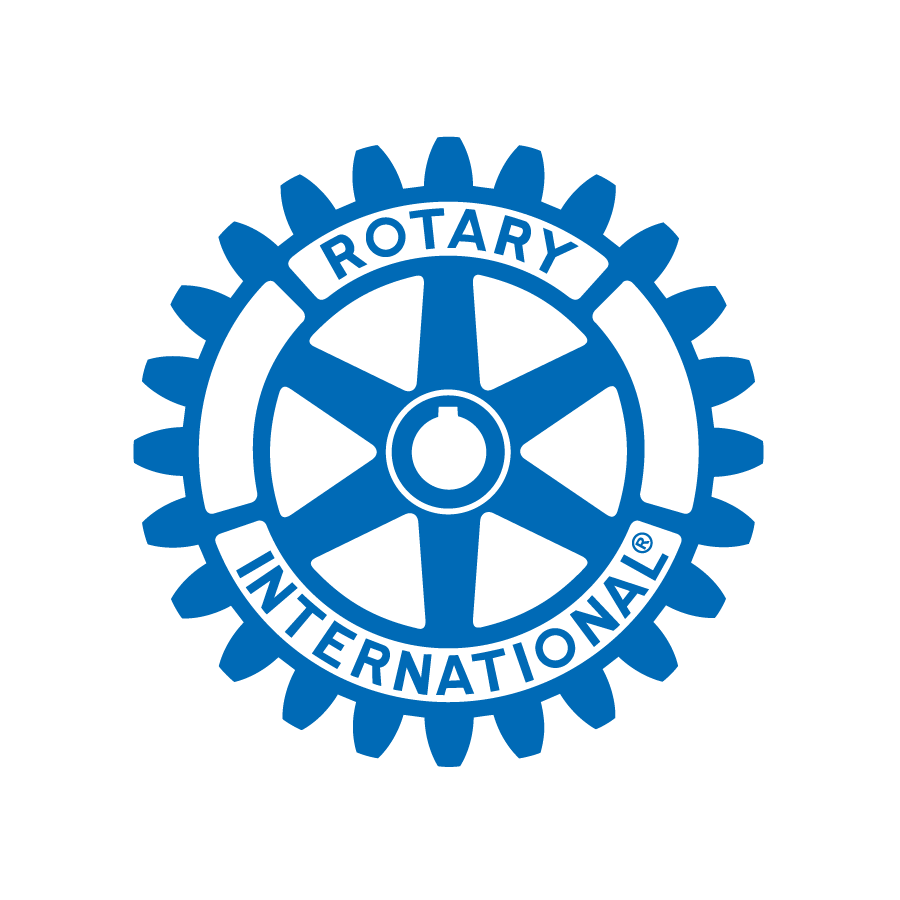 DISTRICT 7620 VISION WEBINAR SERIES
Retaining & Attracting Members During COVID-19 Recovery
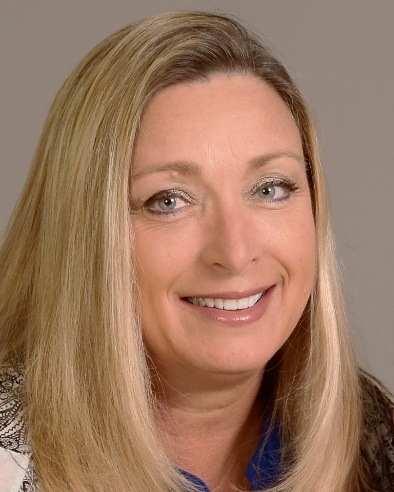 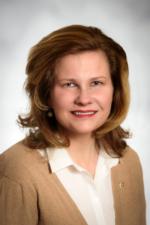 Dawn Wittfelt, Assistant Governor, Carroll County
Tiffany Ahalt, Assistant Governor,
Frederick County
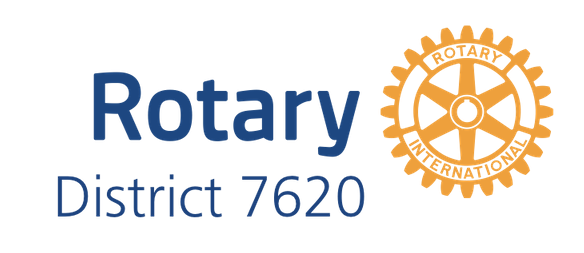 TEAM COVID-19
Recovery Initiative
Boosting D7620 and Rotary Reputation
Now, more than ever it is imperative to let our communities know who we are and the amazing things we do throughout the world
	
When Clubs cannot meet in person and social events are not an option we must rely on both social media and traditional promotional channels to get our message out

Our communities need to know: 			What we do
							Why we care – What’s your why
							What opportunity we provide them


This Webinar summarizes the COVID-19 Recovery Initiative Vision Paper #2 BOOSTING D7620 AND ROTARY REPUTATION
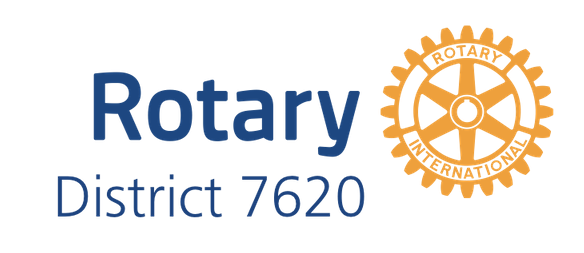 TEAM COVID-19
Recovery Initiative
Boosting D7620 and Rotary Reputation
Your Club’s public image and reputation affect EVERYTHING about your club


	Membership & Attendance

	Fundraising & Giving

	Events & Projects
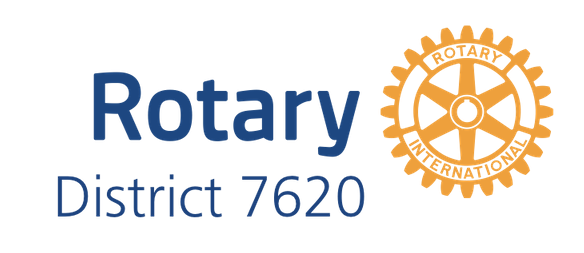 TEAM COVID-19
Recovery Initiative
Video and Online Conferencing
The engagement, people we have, projects we do, and the impact we have are the reasons people join and stay in Rotary

Our May Survey indicated 87% are conducting online video meetings, 75% indicated somewhat or very concerned about returning to in-person meetings.

That is great! 

Do you record your meetings to post on social media or your website?
	Do you follow a pre-determined and professional agenda?
	Do you have interesting and informing speakers?
	Is your contact info front and center or easy for a guest to find?
	Are you inviting guests to attend your online meeting?
How are you inviting guests to attend? 
	Personal phone call invitation, email invitation with meeting link, social media invitation?
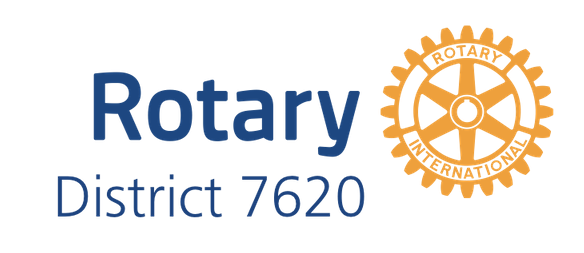 TEAM COVID-19
Recovery Initiative
Social Media
Our social media platforms must be attended to on a regular basis

	
Short, no more than 30 second videos showing what you are doing in the community and your why
Photos showing actions, and not just handing someone a check
Announcing your upcoming speakers and tagging them, as well as asking them to share your post
Invitations for attending your online meetings
Announcements of your fundraiser or virtual event and why someone would want to participate
Thank you videos from scholarship recipients or organizations you have done a project with
Is your club affiliated with local Chambers of Commerce? Make it visible
Showcase your projects
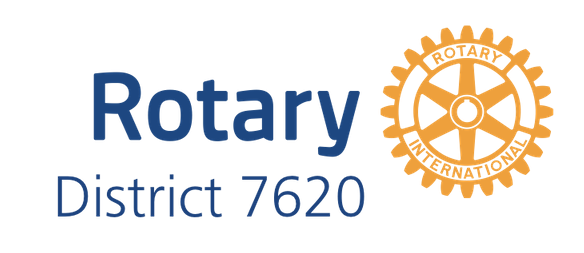 TEAM COVID-19
Recovery Initiative
Print
Print is not dead!

	
Press releases – be short and specific. Have names listed and spelled correctly.

Advertise in local directories – business association, chambers, etc.

Post cards – reach out to your community, invite them to your virtual event or fundraiser

Rack cards – convenience stores, dry cleaners, grocery store bulletin boards

Posters – store fronts, local businesses

Letters – direct mail
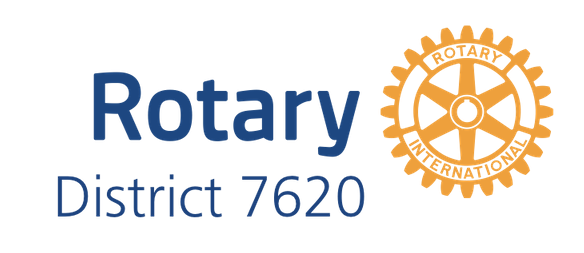 TEAM COVID-19
Recovery Initiative
News Media
Commercials – check with local community media centers

Billboards

TV

Radio

Press Release
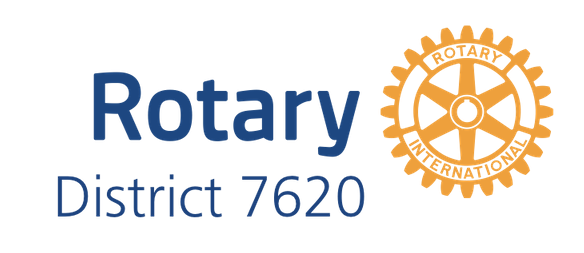 TEAM COVID-19
Recovery Initiative
Where to find content
Rotary.org/brand center

Approved Logos and guidelines

Templates

Videos

Articles

Rotarian Magazine
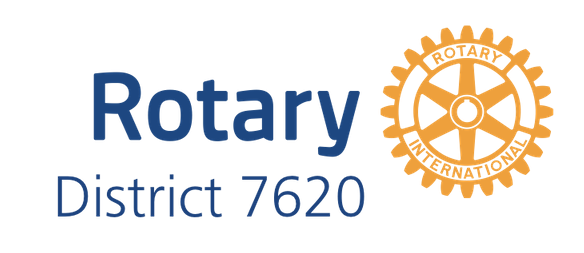 TEAM COVID-19
Recovery Initiative
Questions?